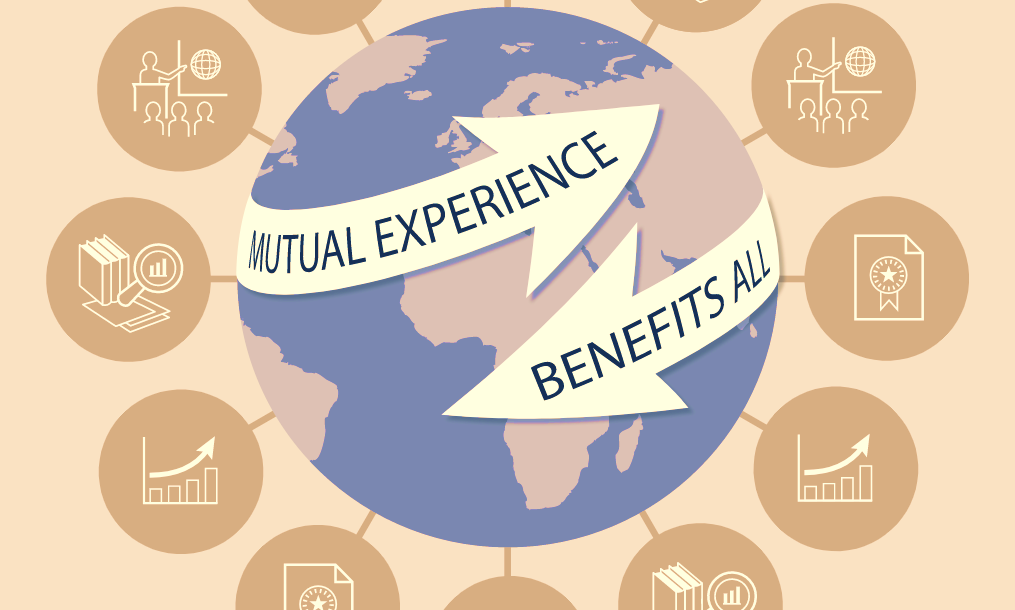 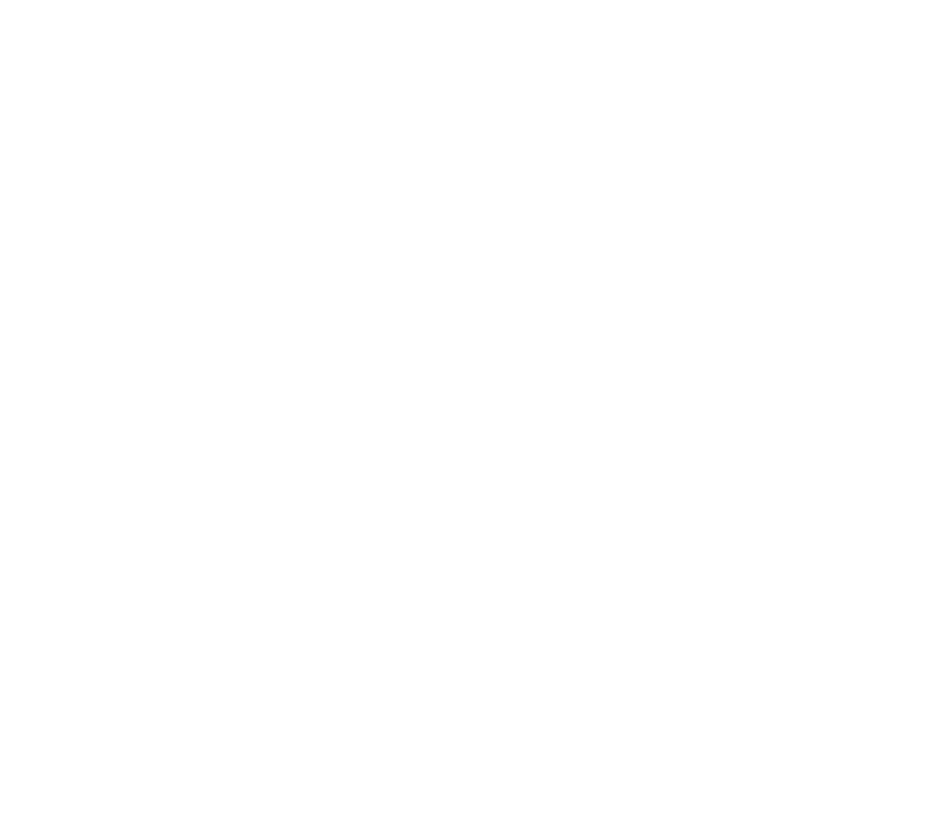 Supporting SAIs in auditing the SDGs
A global view
Silke Steiner
INTOSAI General Secretariat
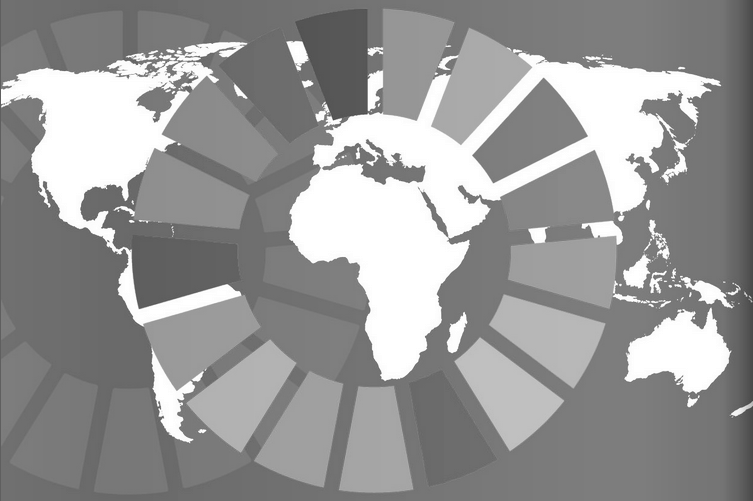 Results of SDG audits of SAIs: preparedness
SDG preparedness audits of SAIs
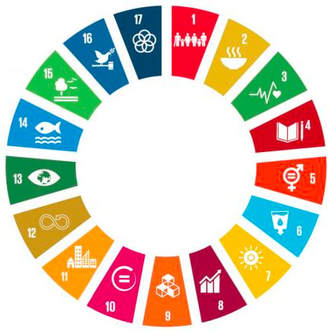 IDI-KSC Programme on Auditing SDGs
Compendium of audit findings in 2019 (in cooperation with UN DESA)
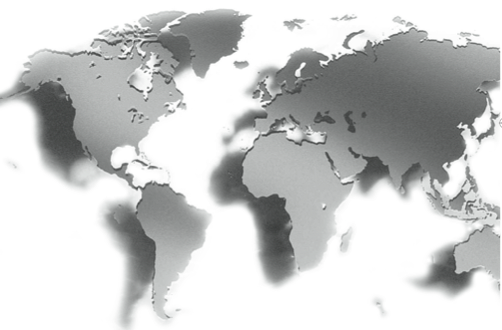 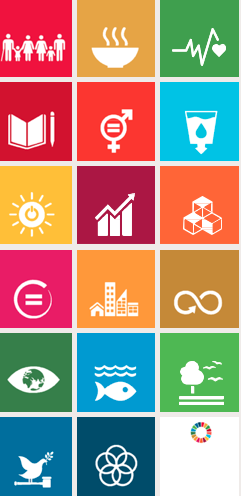 SDG audits of SAIs: implementation
Move from preparedness to implementation
Audit of concrete SDGs and targets
Tools like the “IDI SDGs Audit Model”
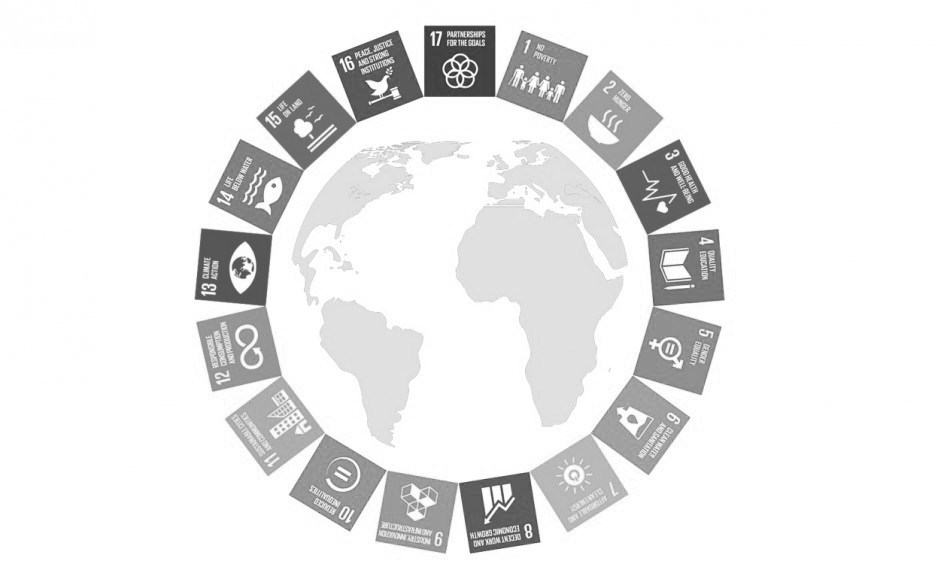 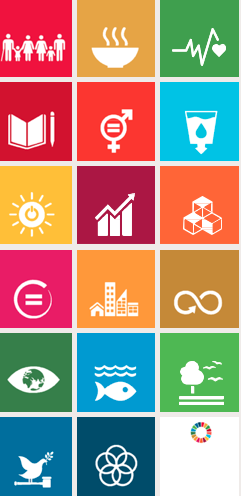 INTOSAI activities
Activities of INTOSAI Working Groups 
and Subcommittees
WG on SDGs and Key Sustainable Development Indicators
WG on Environmental Auditing
SDG-related INTOSAI events
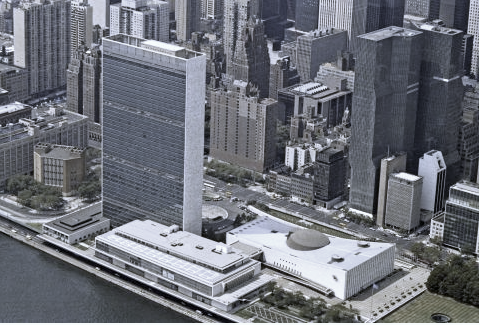 Cooperation with the United Nations
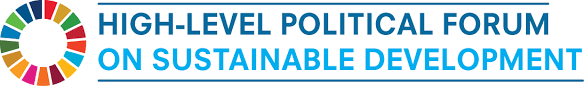 Two UN/INTOSAI Symposia
Three INTOSAI Side Events 
at the UN HLFP
Three IDI-UNDESA “Leadership and Stakeholder Meetings”
Participation of INTOSAI representatives in the UN HPLF 2019
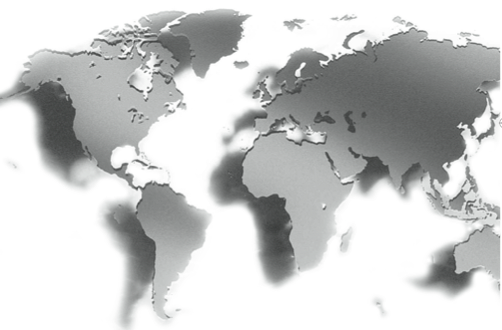 Next steps
XXIII INCOSAI – Moscow Declaration: SAIs will continue their SDG-related commitment
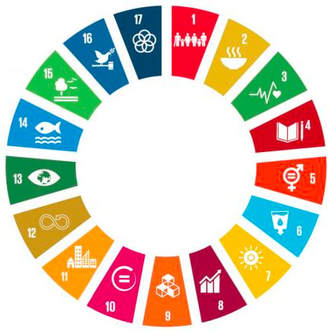 Coordinating function of the INTOSAI General Secretariat
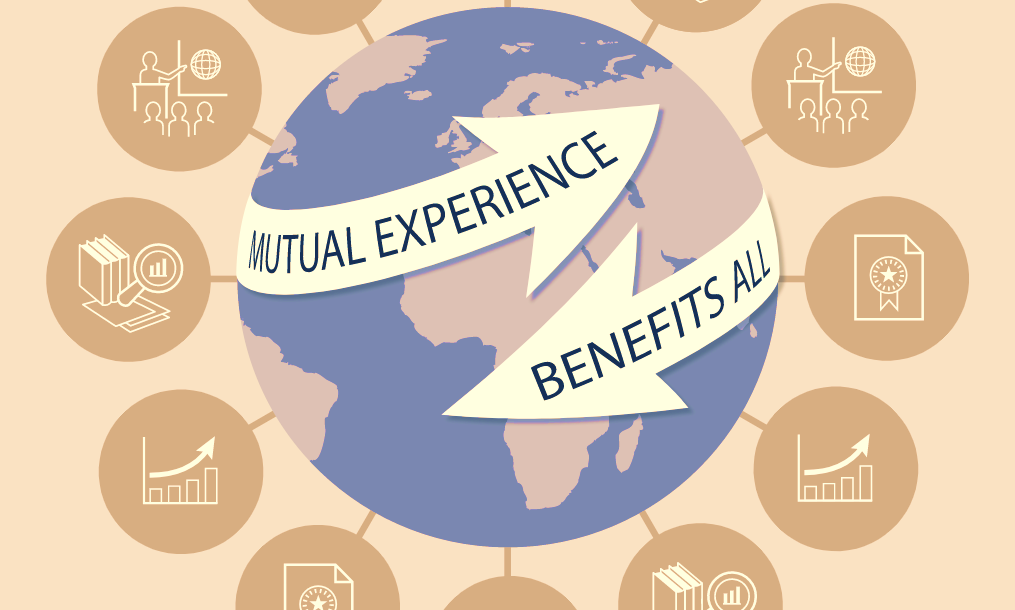 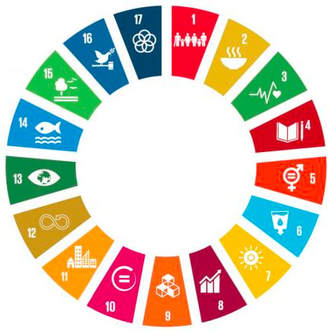 Thank you very much for your attention